おおさかスマートエネルギーセンター
資料６
平成25年4月、府市が共同で設置
おおさかスマートエネルギープランに基づき、省エネの推進や再エネの普及拡大を目指し、具体的な事業を展開
[主な事業]
　○創エネ・省エネ等に関するワンストップ相談窓口
　　　　＜問合せ件数　年間約700件＞
　○省エネ・省CO2に関する事業
　　　・省エネカットまるごとサポート事業
　　　・中小事業者の脱炭素化促進事業（新規）
　　　・ZEH・ZEBの普及啓発　　　　等
　○再生可能エネルギー等に関する事業
　　　・太陽光パネル・蓄電池共同購入事業
　　　・再エネ電力調達マッチング事業　　　　　等
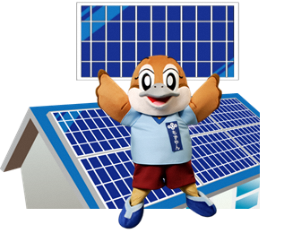 省エネの推進、再エネの普及拡大！
Ⓒ2014  大阪府もずやん
1
省エネ・省CO2診断等にかかる取組
事業者向け
１．無料簡易診断
（お金をかけない省エネ対策（運用改善）の省エネ効果を算定）
　※府立環境農林水産総合研究所が実施 （年１０件程度）

　　　　　　　　　　　　　　　　（運用改善や設備更新による省エネ効果を１日の診断で簡易的に算定）
　・省エネコストカットまるごとサポート事業　　　
　　省エネお助け隊（経産省の認定診断機関）が省エネ診断から
　　省エネ実施まで切れ目なくサポートを行う。








　　　　　　　　　　　　　　　　（エネルギー使用量を１か月間程度計測し、省エネ効果を算定する本格的な診断）
（１）工場・事業場単位の診断
　　・ＳＨＩＦＴ事業（環境省）のＣＯ２排出量削減余地診断　　　 
（２）更新予定の設備に限定した診断＜新規・中小企業等向け＞
　　・グリーンリカバリー事業（環境省）のＣＯ２削減量診断
２．簡易診断
【実施件数】
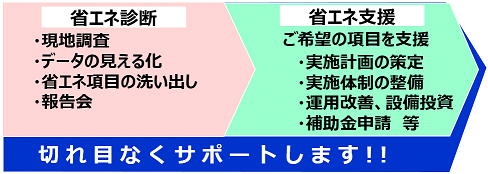 Ｒ３年度から有料化され、全国では件数が大幅に減少する中で、府は金融機関等と連携してPRし、件数を維持
３．詳細診断
R4年度（新規）
「中小事業者の脱炭素化促進事業」として国補助の上乗せを実施　⇒次ページ
2
中小事業者の脱炭素化促進事業
事業者向け
R４予算　145,000千円
　※国の地方創生臨時交付金を活用
＜概要＞
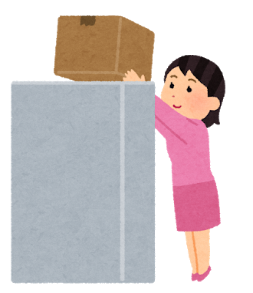 上乗せ
府
国関連補助事業
3
補助金情報の紹介HP
国や市町村の補助金情報をHPで網羅的に紹介
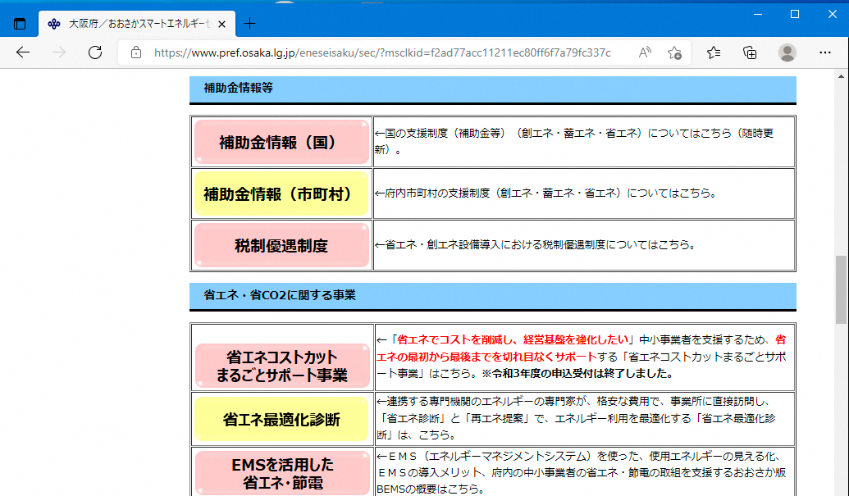 4
補助金情報の紹介HP
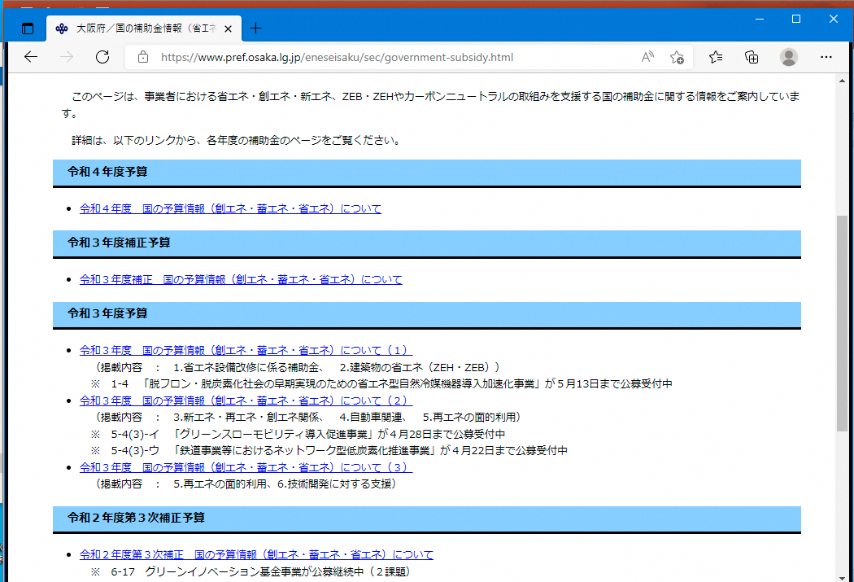 5
補助金情報の紹介HP
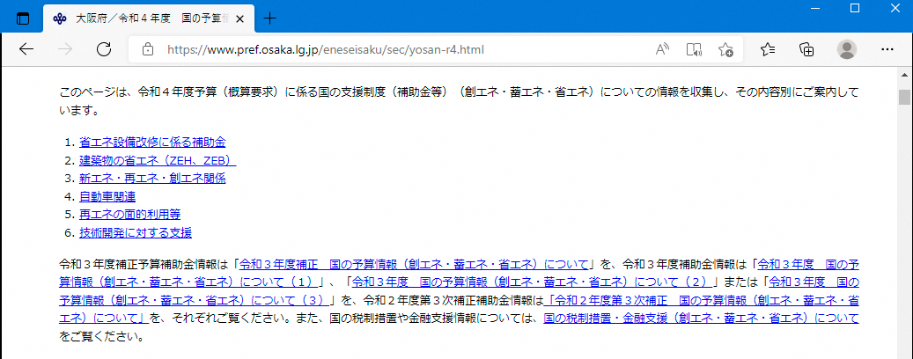 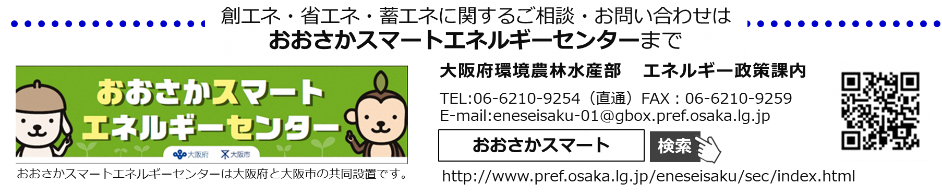 大阪府環境農林水産部　脱炭素・エネルギー政策課内
6
6